9 Strategies For Increasing Attendance At Your Event
Timothy Bishop 
Baker County Tourism – Basecamp Baker
1	Maintain your online presence year round
Website, Facebook, whatever you have 

Update dates, confirmed sponsors , confirmed performers, registration opens, tickets go on sale, talk about what your sponsors or participants are doing throughout the year

Use sponsor, performer, and  participants content  ie, video of the band that's coming
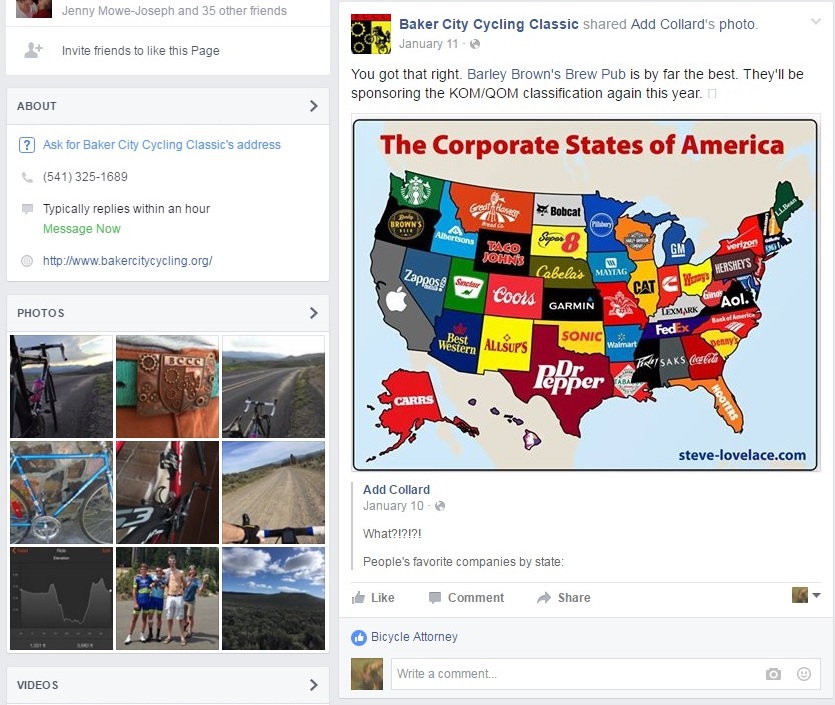 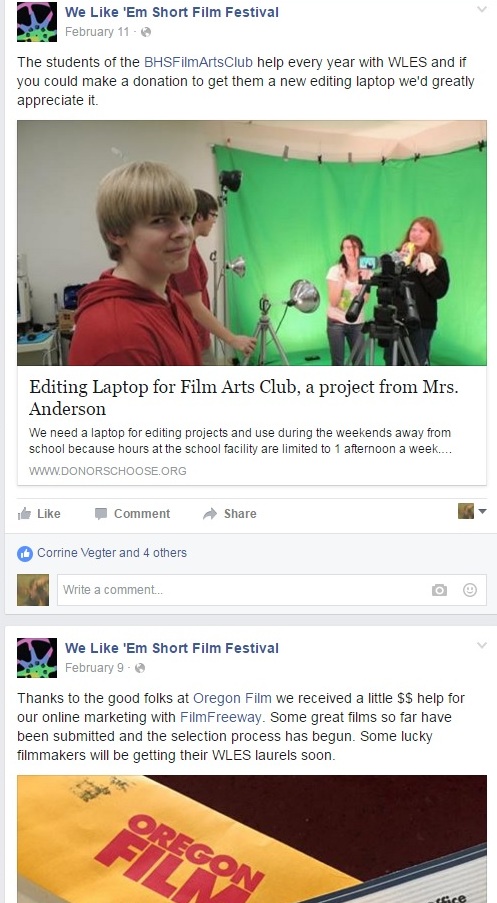 2	Photos, photos, and more photos
Take lots of photos.  Crowds, sponsors, entertainment etc.. 

Use hash tags to solicit photos from others

Tag photos, your organization, your event, sponsors, partner organizations, location, etc...
What makes your event unique?
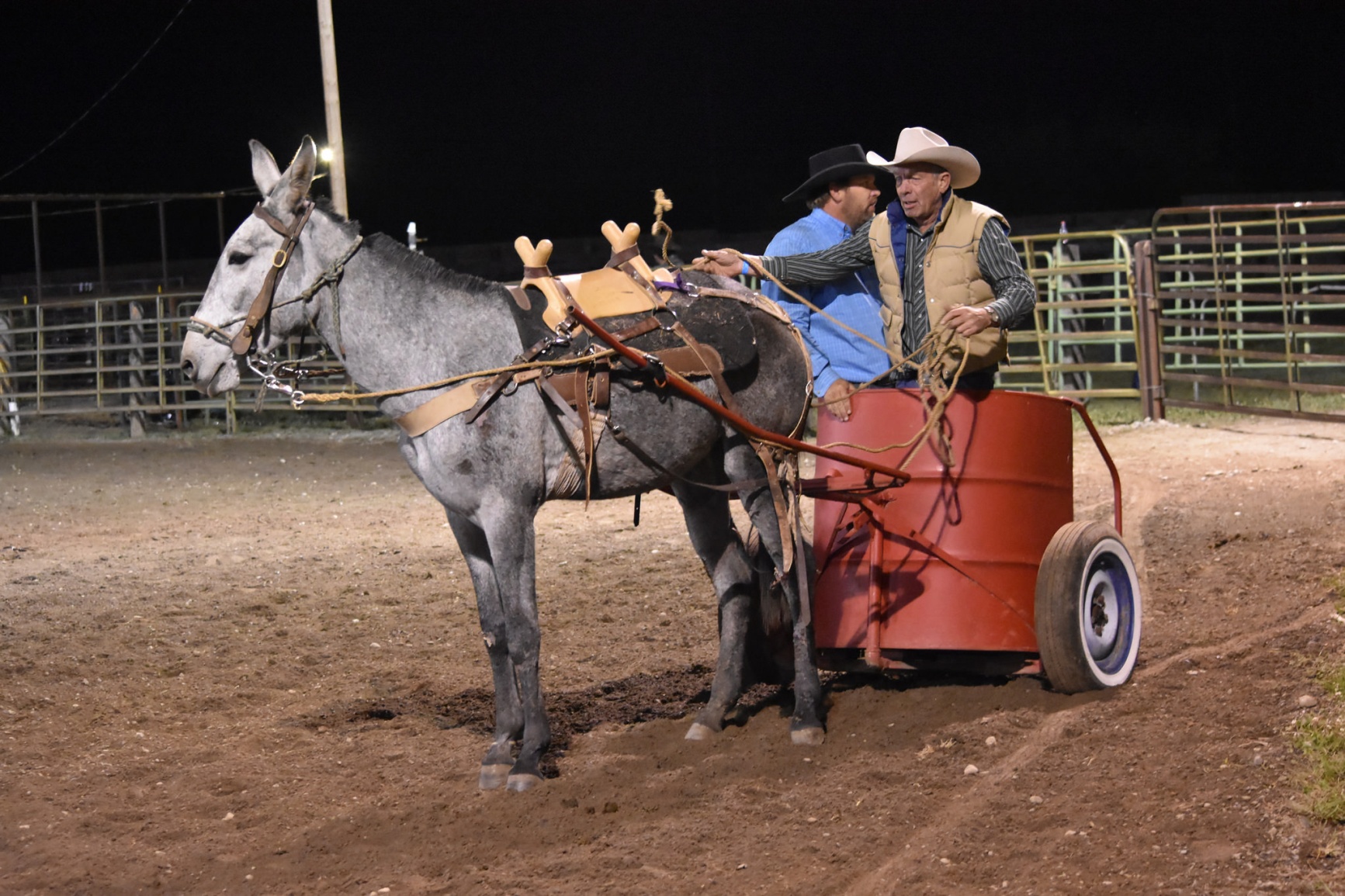 Photos that self identify your event
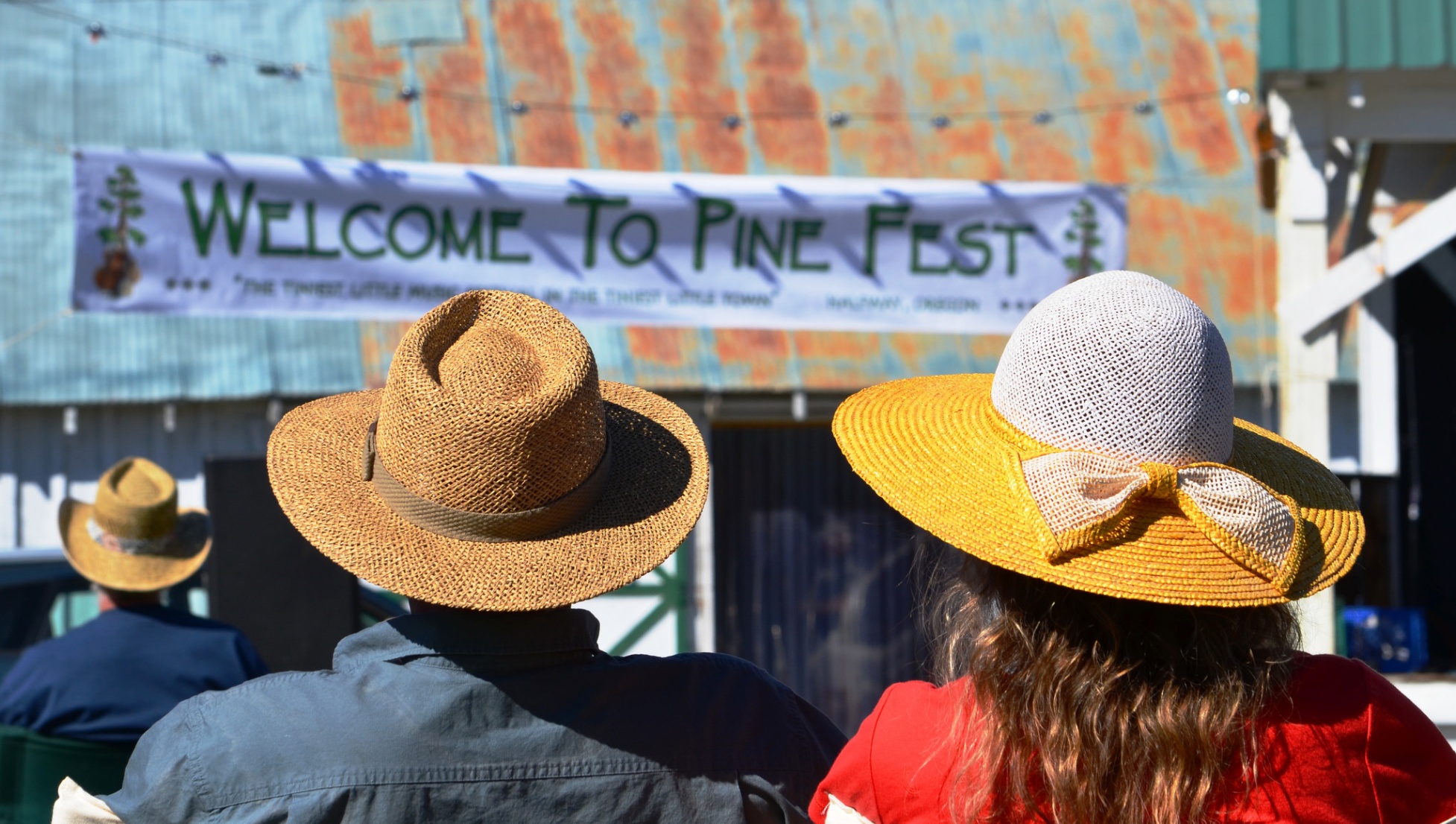 Sponsors
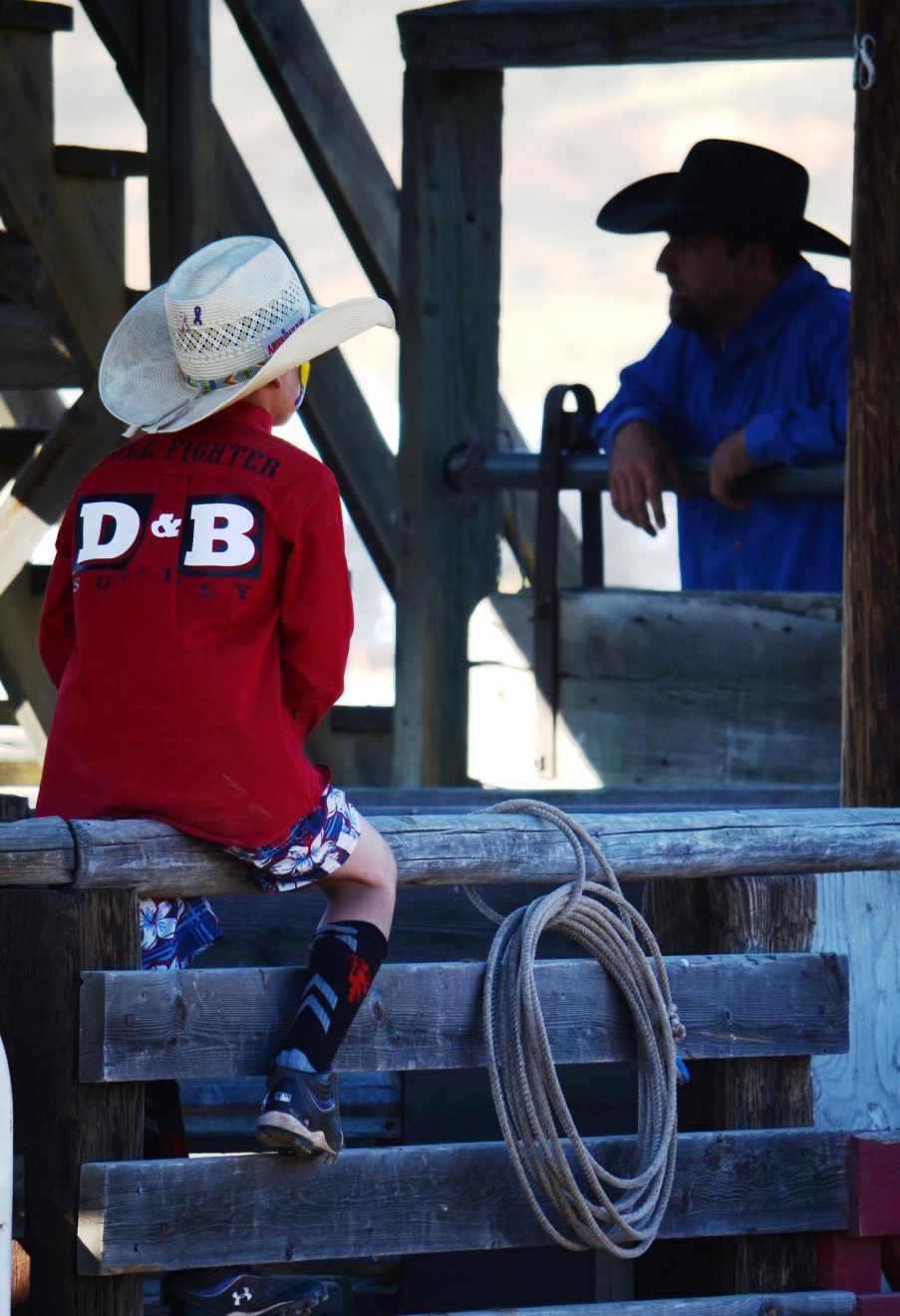 Create opportunities to share and tag
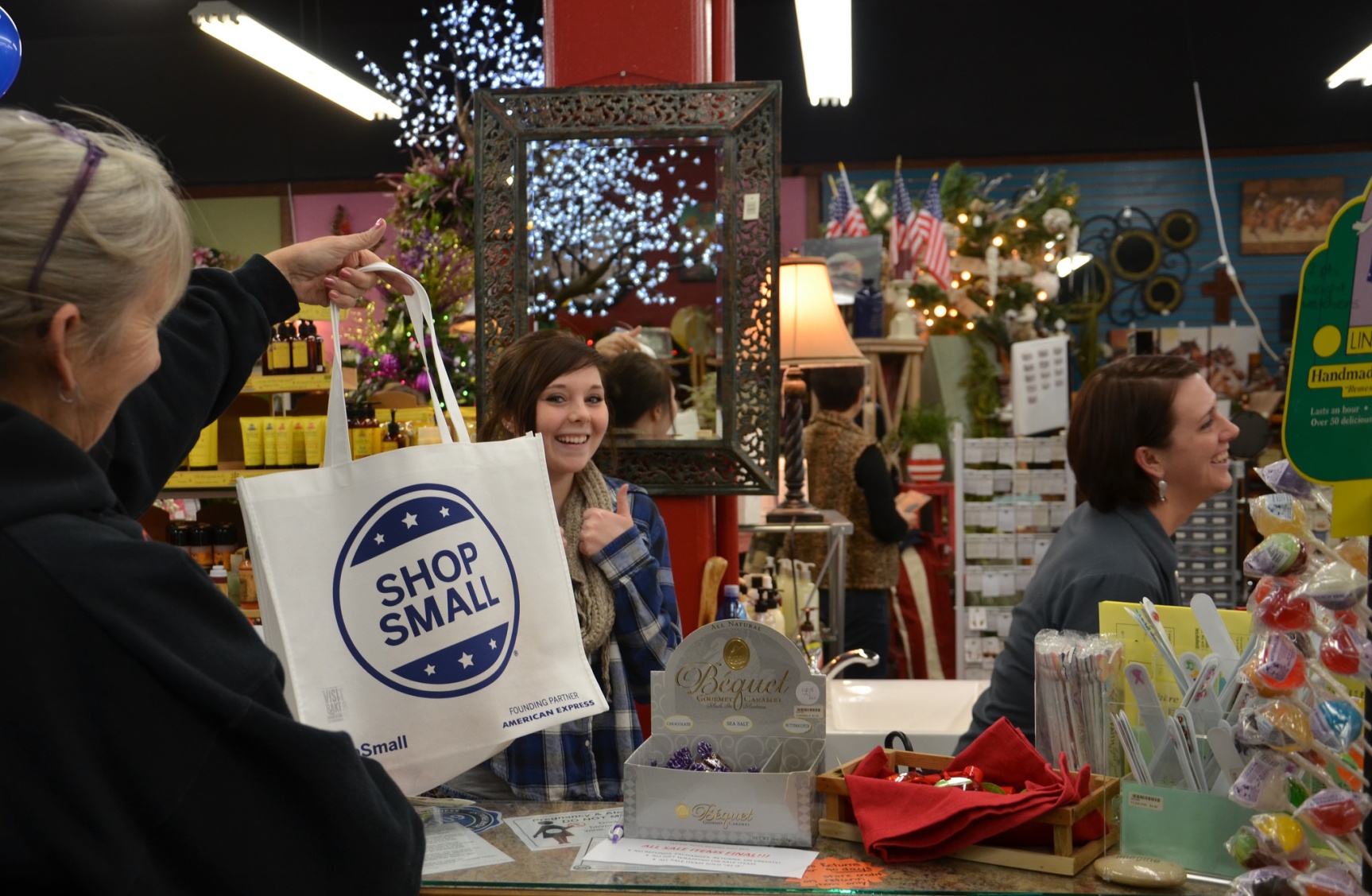 The selfie station, or photo booth
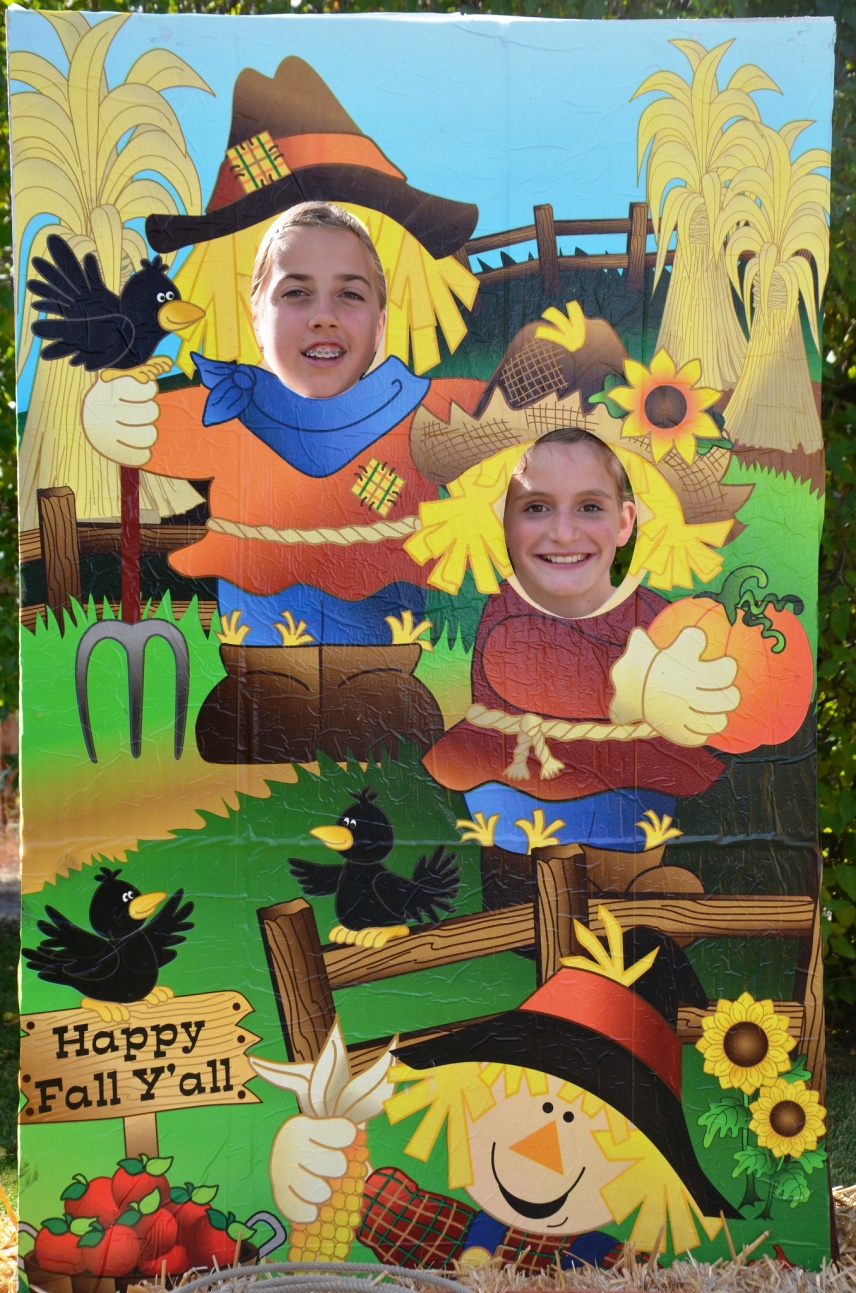 3	Online ticket sales
If you sell tickets have them available online

 Registrations too
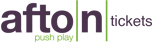 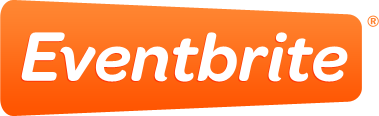 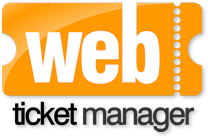 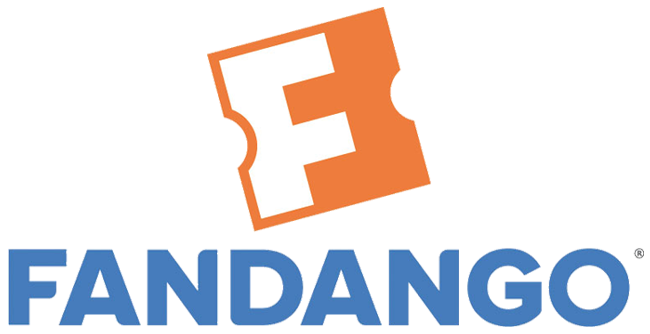 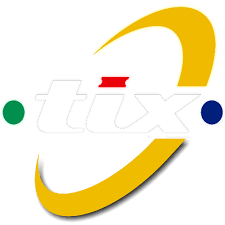 4	Coordinate with other local events to cross promote and increase market draw
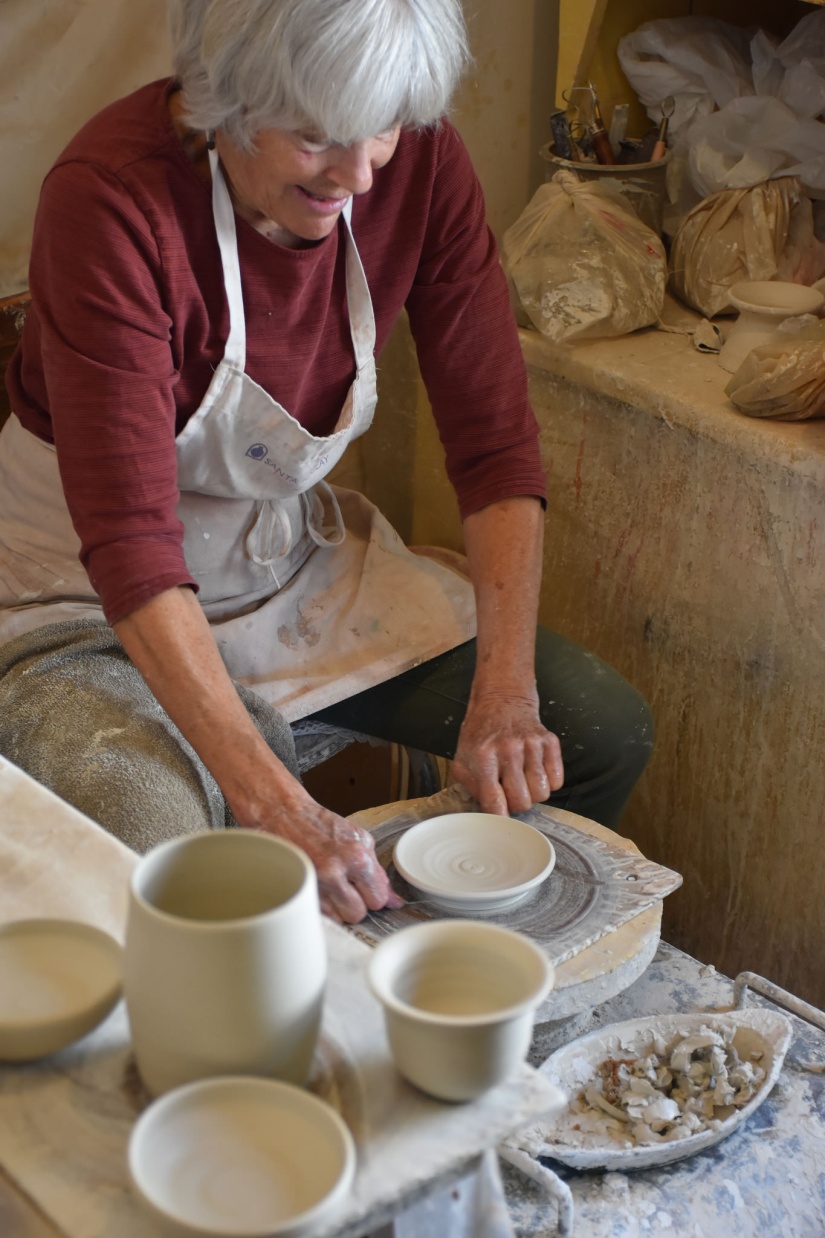 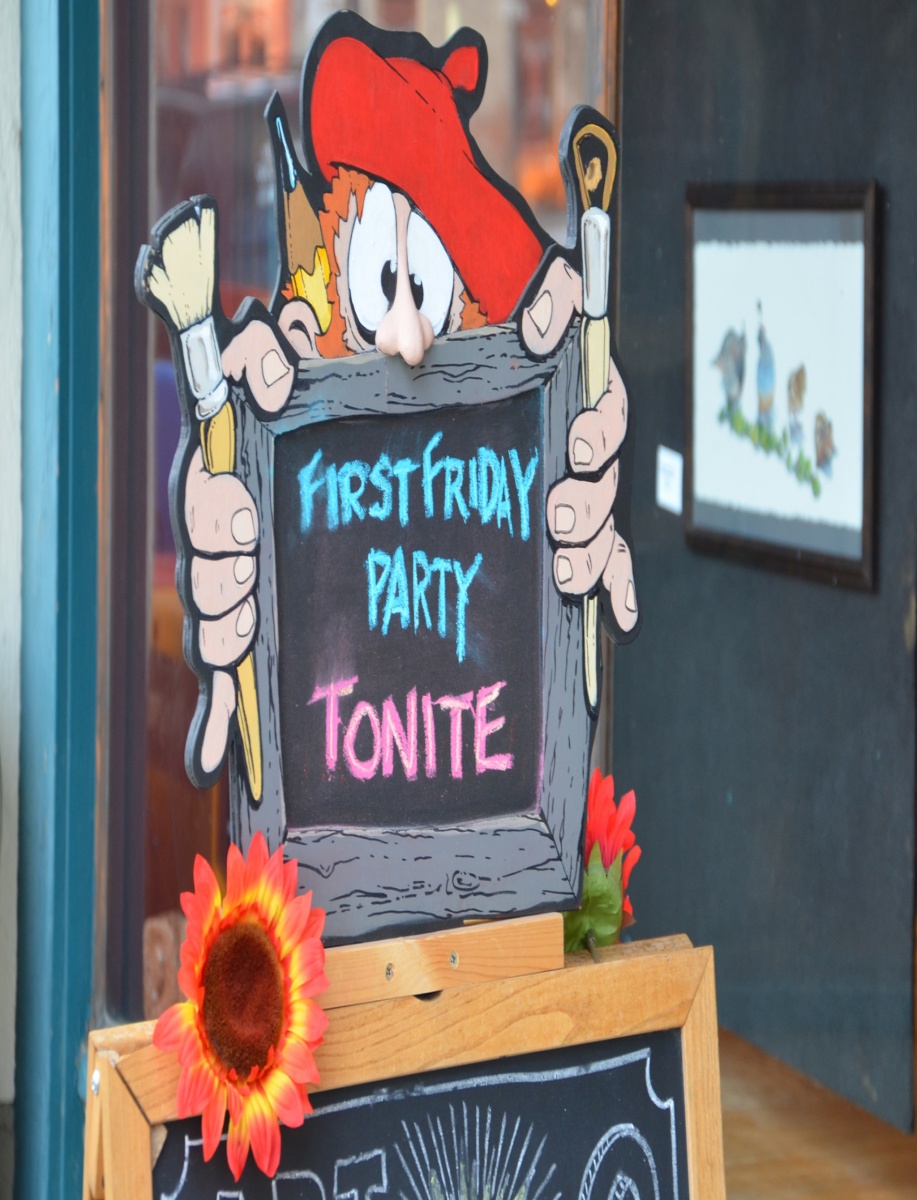 From 1 day event to 3 day getaway
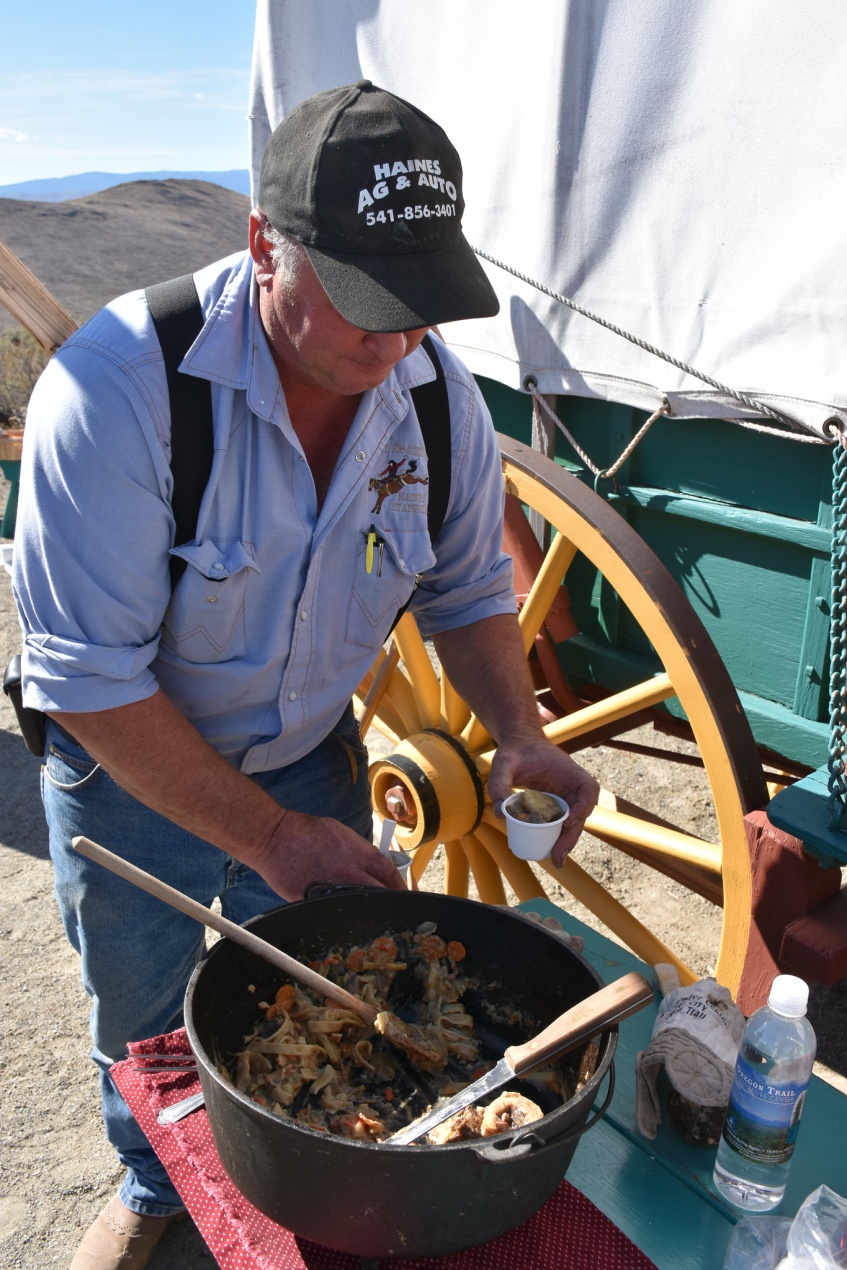 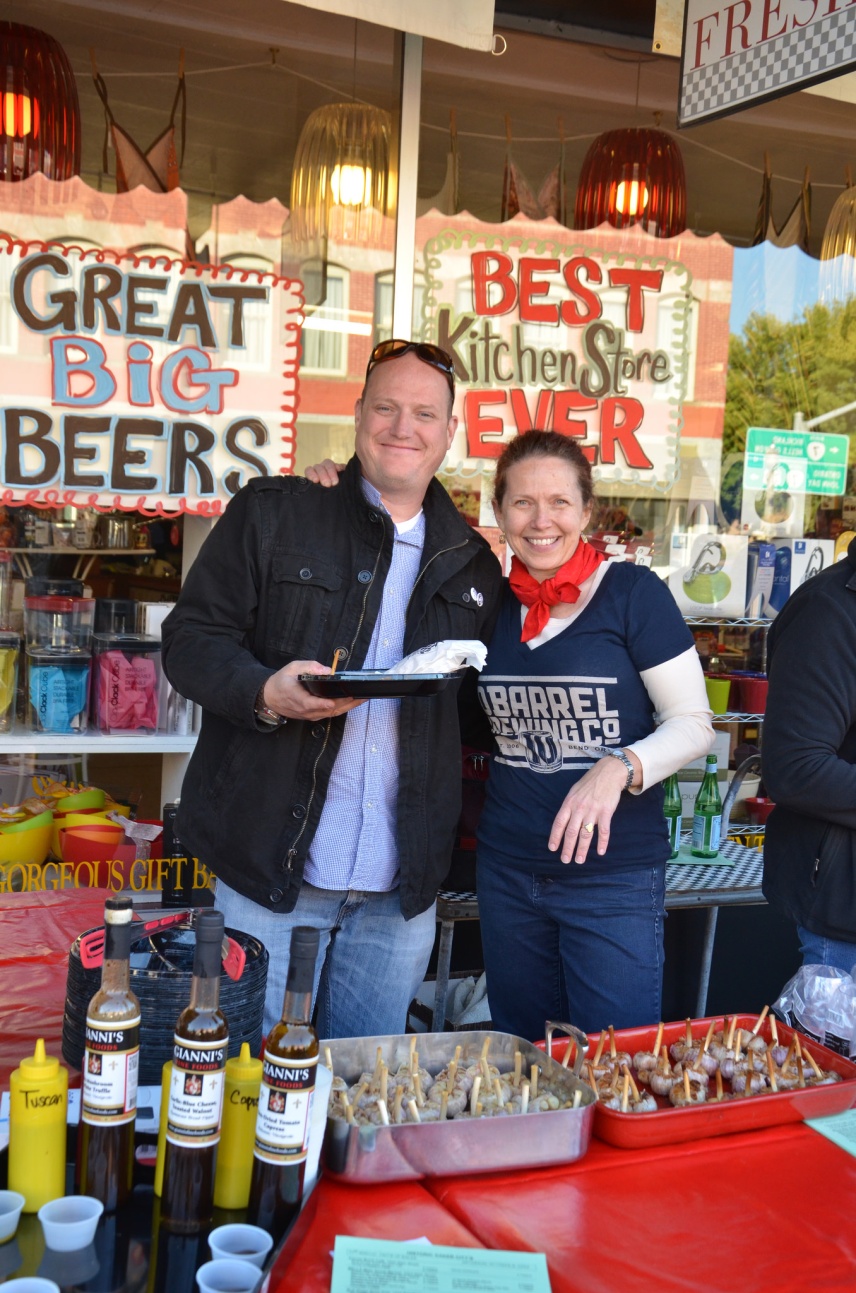 Each event or partner adds value
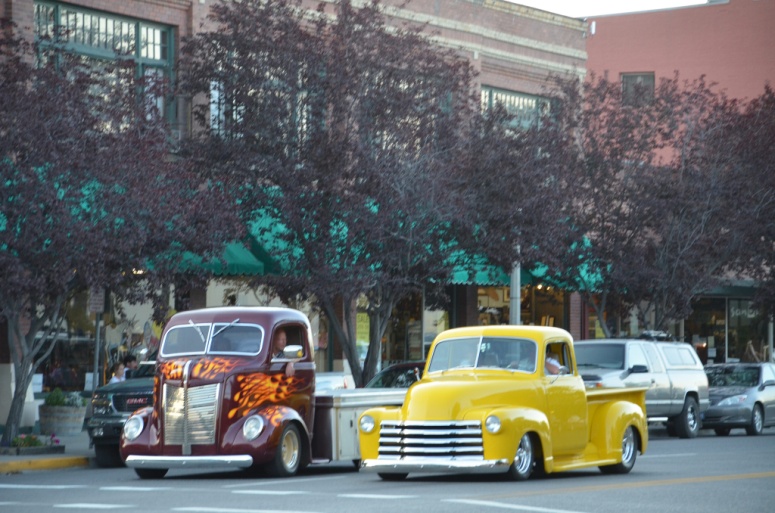 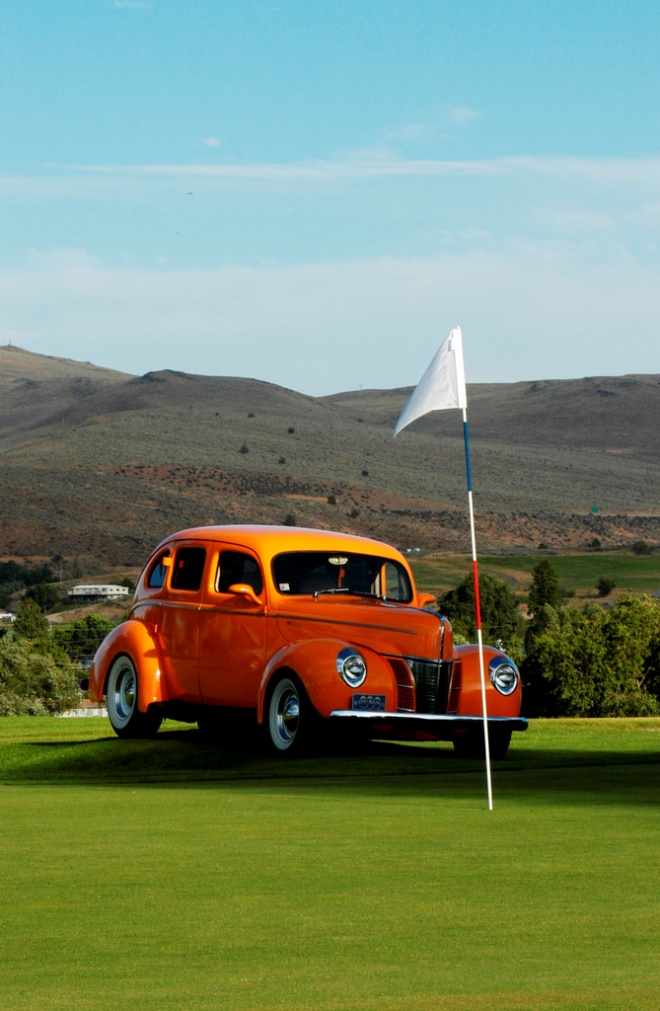 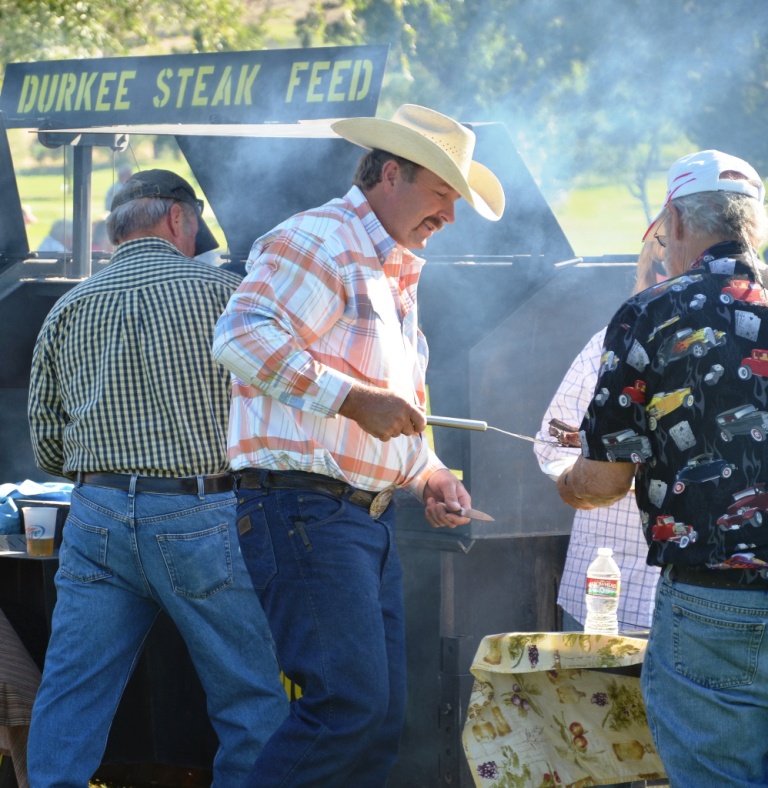 Multiple nearby events can draw attendance from a larger distance
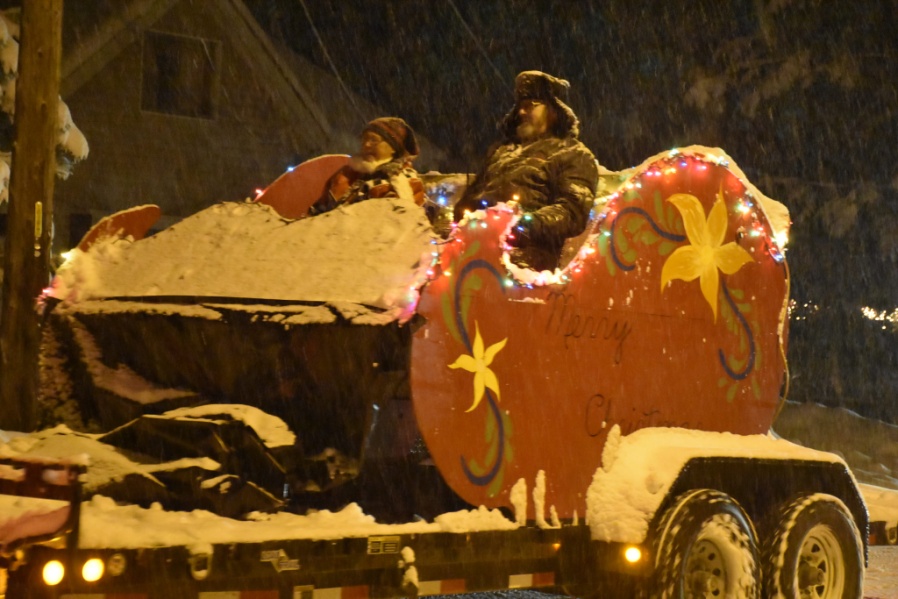 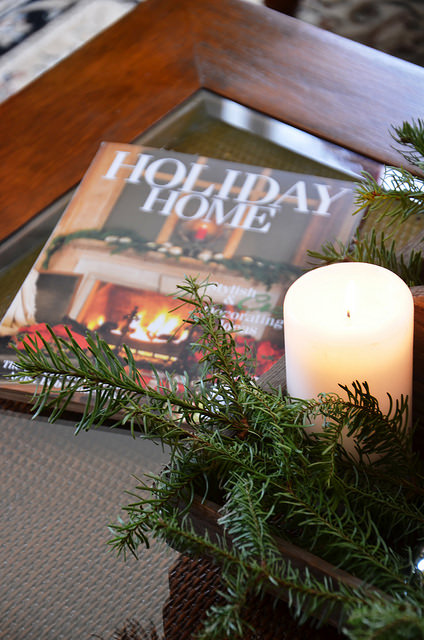 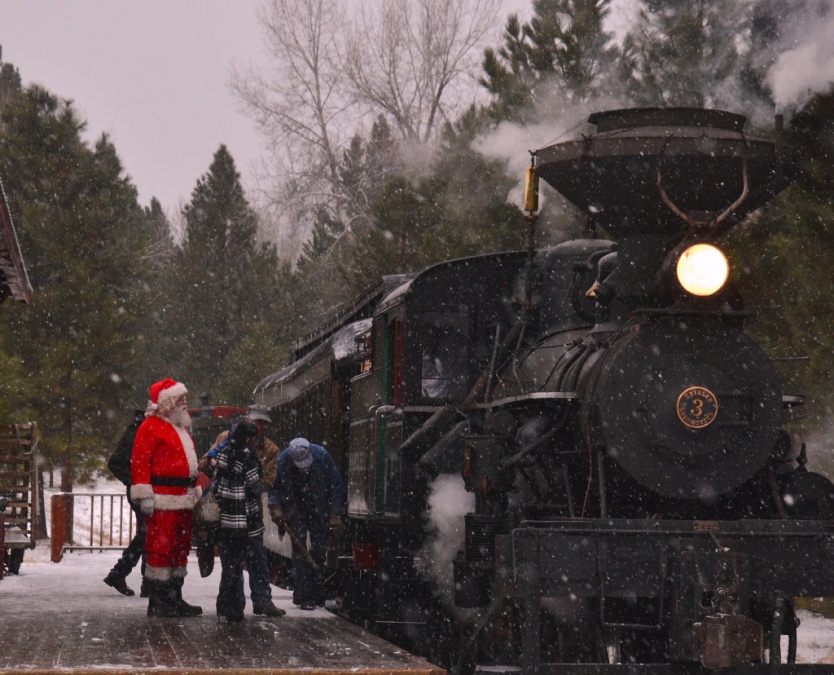 5 	Cross promote at similar events  with fliers , posters, or a booth
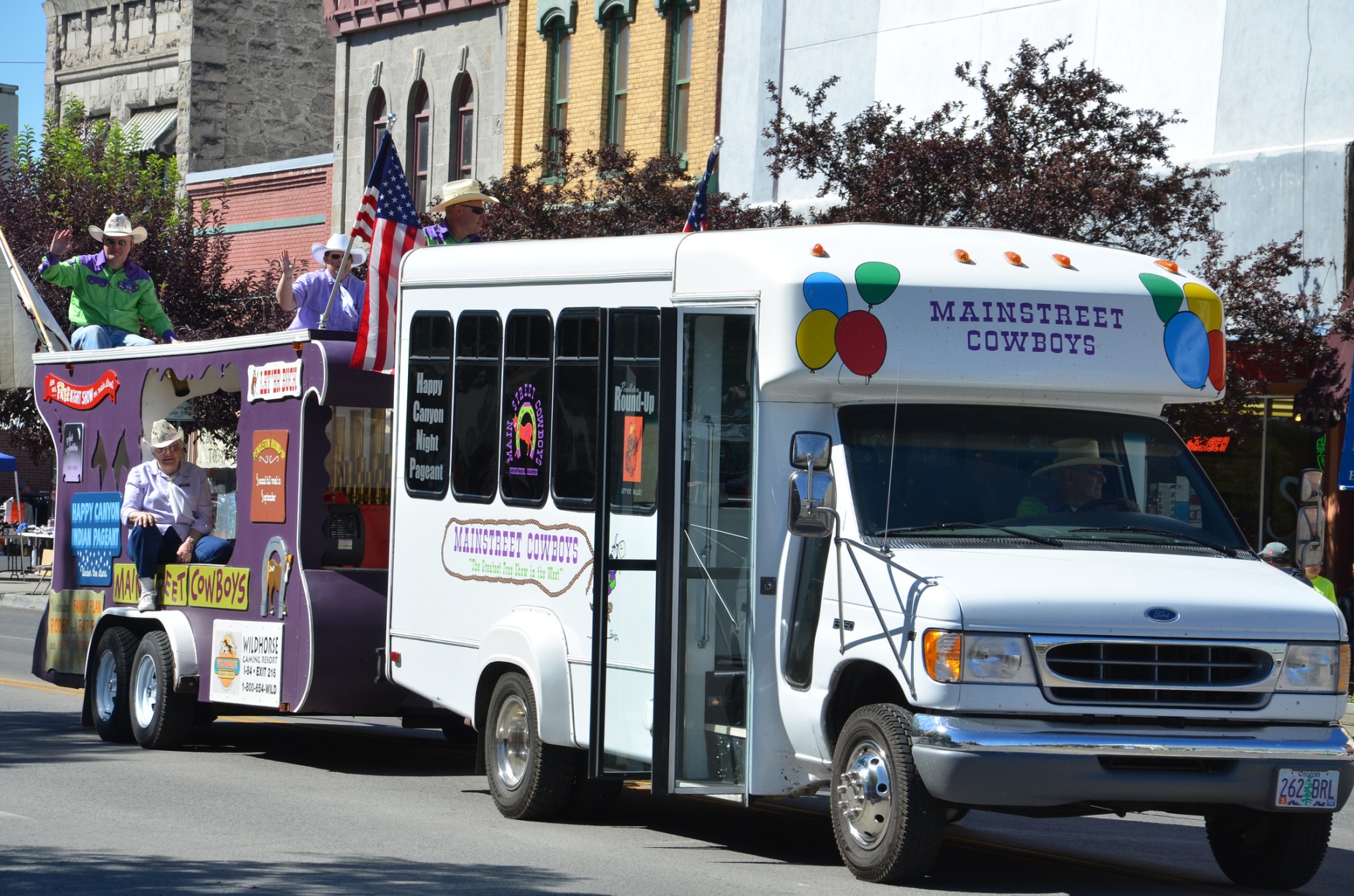 6	10% of marketing each year for new or expanded markets
Event Calendars :  Newspapers, Chambers, Oregon Festivals, Travel Oregon related associations and clubs.  other... 

Facebook promoted posts  target geographically and by likes or interests 

co-op ads with other events 

Radio, what other stations are in that media group
7	Event Refugees
Large successful events sometimes create an exodus of people who aren’t fans of those events. 

Rose Festival, Oregon Jamboree, Hells Canyon Motorcycle Rally 

Look for opportunities to capture those refugees who might be interested in escaping to your event. 

They’re not going to go to a similar event  they're looking for something different and with good targeting your event might be that escape
8	Press releases
Send them:  When you set dates, when you book performers, when you make changes, whenever you have news to share

Send them to: newspaper, radio, community websites, anyone who is talking about community events 

Include photos, links, and COMPLETE contact info
9	Awards and recognition
Look for opportunities to nominate your event

local best of contests, Oregon festivals awards, Travel Oregon industry awards, Oregon Main Street,  associations that you belong to, Parade magazine, American Profile, and countless travel websites are always looking for “best of” and top 10 list content
Nominations and awards usually happen in non event season which helps keep people talking about your event year round 

You can promote the nomination even if the event doesn't win 

The organization giving the awards will also want to promote the winners
Everyone wants to go to an award winning festival
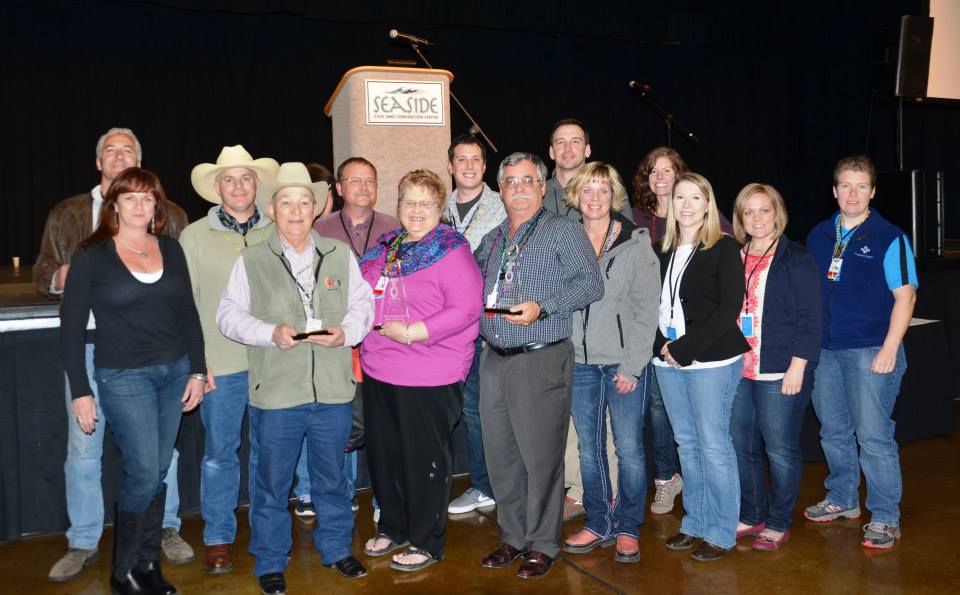